Sprawiedliwi Lubelszczyzny
Rodzina Sikorów Historia
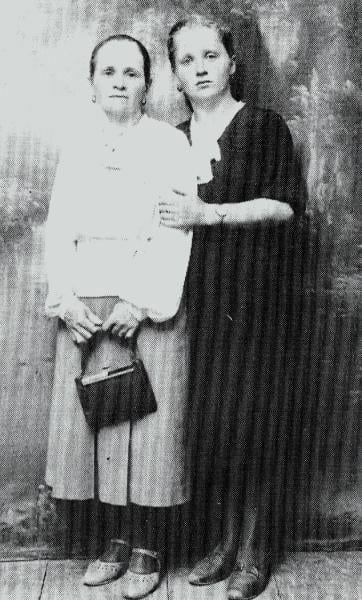 Życie przed wojnąBożnica była, była. Była i jest jeszcze. (...) Trochę tam pamiętam, bo jak były u nas, to tam modliły się, swoje te rozmaite biblije miały, przypinały se do głowy. Modliły się, nikt im tam nie bronił.
Karolina i Edwarda Sikora
O kryjówce
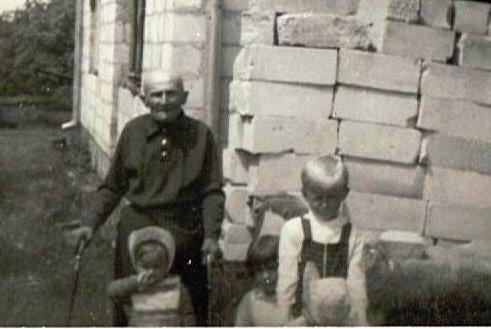 Żydzi poprosili wówczas rodziców Edwardy, Karolinę i Jana, którzy posiadali we wsi niewielkie gospodarstwo, o przygotowanie dla nich kryjówki. Od tego czasu Sikorowie ukrywali całą siódemkę w specjalnie przygotowanym bunkrze pod jednym z pomieszczeń swego domu.
Jan Sikora z prawnukami w Stróży w latach 80
O sąsiadach
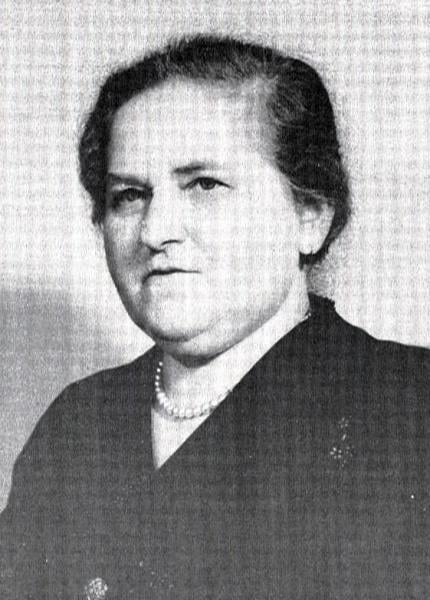 „Kowalik wiedział, że u nas są Żydy. Przyniósł im raz mleka im przyniósł w dzbanku. Raz im grochu takiego zielonego przyniósł, także tam wspomagał ich tam troszeczkę. A, o, grochu przyniósł, to mówi grochówkę se ugotujeta. Także Kowalik niby wiedział, że u nas są Żydy. Ale wszystko w ukryciu, nie puścił pary z pyska”. – Edwarda Boś Sikora
Raizel Edelstein( ukrywana )
Dyplom YV
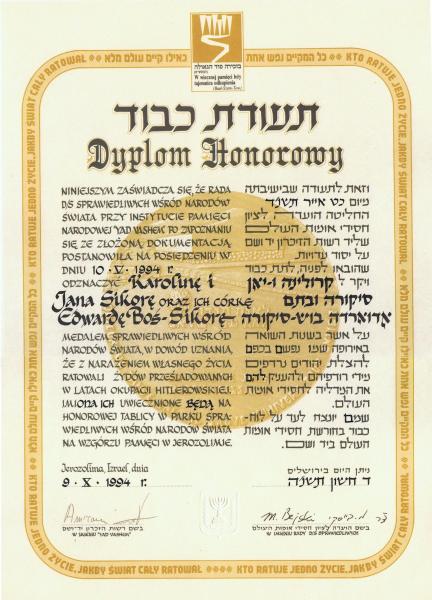 Sprawiedliwi wśród Narodów Świata to osoby nieżydowskiego pochodzenia, które podczas II wojny światowej bezinteresownie, narażając życie, wolność lub stanowisko udzielały pomocy Żydom prześladowanym przez nazistowskie Niemcy. Tytuł ten przyznawany jest od 1963 r. przez Państwo Izrael ratującym z całego świata.
Po Wojnie
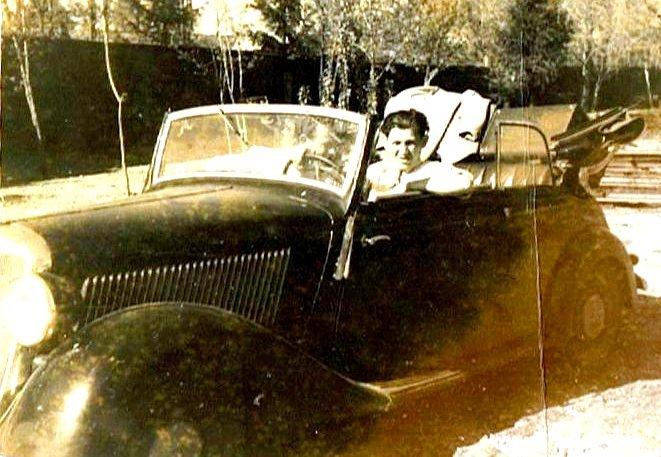 Wszystkie osoby, którym Sikorowie udzielili pomocy, przeżyły wojnę. Po wyzwoleniu w lipcu 1944 r. Edelsteinowie wyemigrowali do Kanady, nie tracąc jednak kontaktu z Sikorami. Jakub Erlich wyjechał pod koniec lat 40. do USA, zaś Sabutek i jego córka do Izraela.
Jakob Erlich, Polska, okolice Kraśnika, 17 VIII 1949 r.
Nowi mieszkańcy
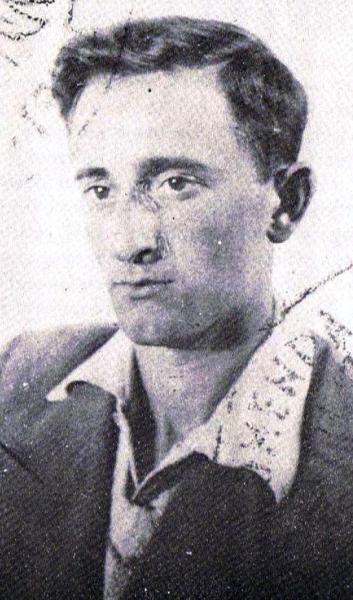 Wkrótce do znajdującej się w ukryciu rodziny dołączyło dwóch żydowskich zbiegów z kraśnickiego getta, Jankiel (Jakub?) Erlich i Yehiel Rolnik. Sikorowie przez kilka miesięcy w zabudowaniach gospodarczych ukrywali Mosze Sabutka i jego 8-letnią córkę.
Sam (Szlomo) Edelstein, lata powojenne, Niemcy
Tragiczny Los...
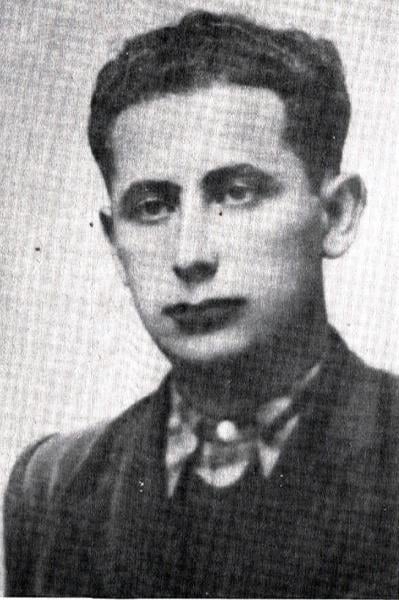 Tragiczny los spotkał jedynie Yehiela Rolnika, prawdopodobnie zamordowanego przez bandytów po opuszczeniu kryjówki. Skutków powojennego antysemityzmu nie ustrzegli się też Sikorowie, których gospodarstwo zostało obrabowane i podpalone.
Yehiel Rolnika, zdjęcie przedwojenne
Dziękujemy za uwagę
Prezentację przygotowali uczniowie Szkoły Podstawowej im. ks. Stanisława Zielińskiego w Stróży
Filip JandułaDominik RejWojciech Żaba
Opiekun dydaktyczny: Krzysztof Kuśmierczyk
Źródła: sprawiedliwi.org.pl,